Secure Quantum Multi-party Computation
Bar Alon1, Hao Chung2, Kai-Min Chung2, Mi-Ying Huang2, Yi-Lee2, Yu-Ching Shen2
1 Department of Computer Science, Ariel University, Israel
2 Institute of Information Science, Academia Sinica, Taiwan
Aug. 27, 2020
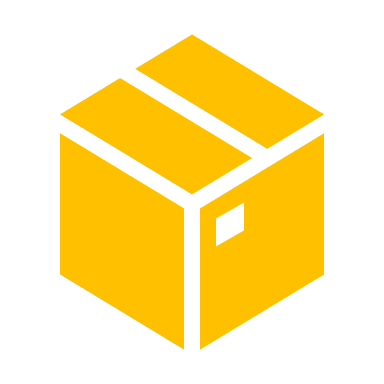 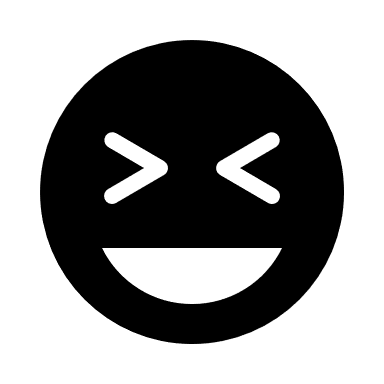 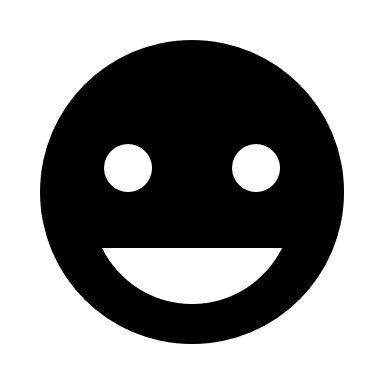 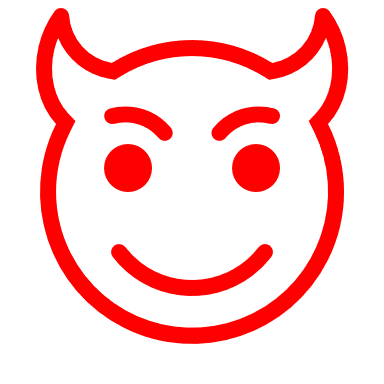 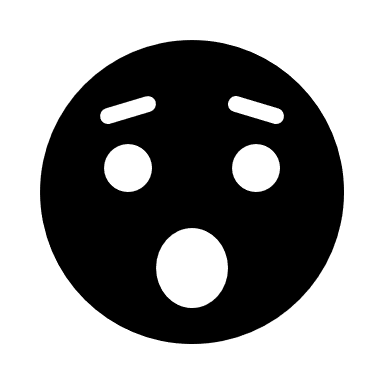 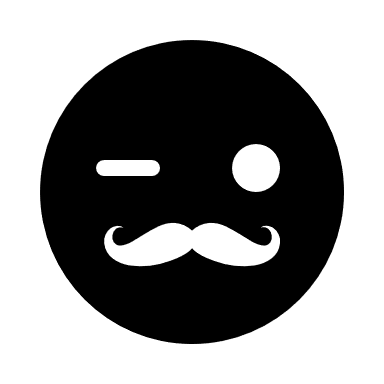 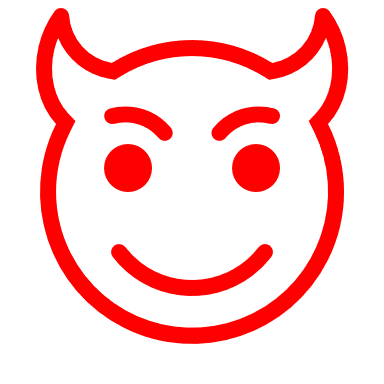 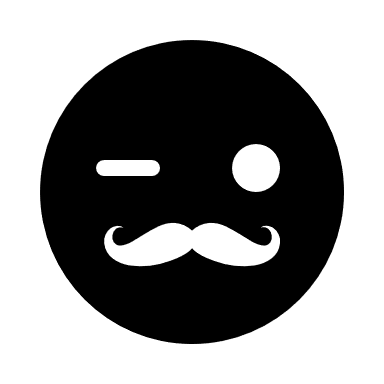 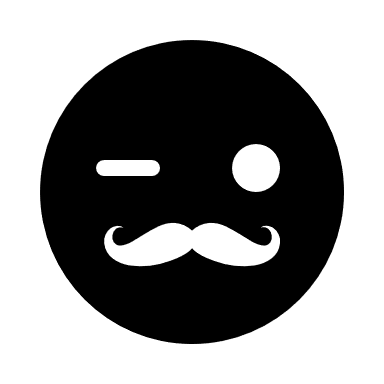 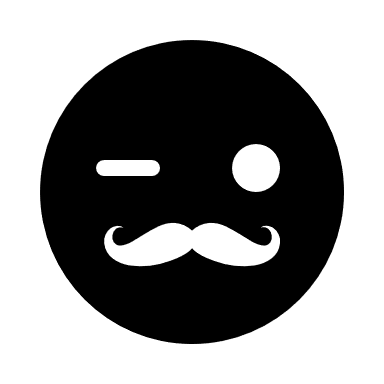 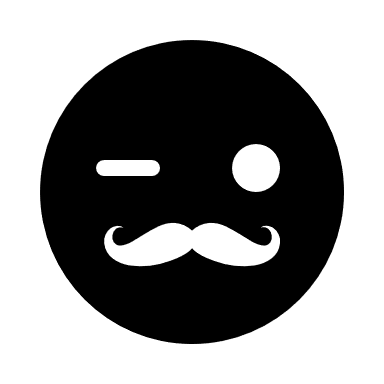 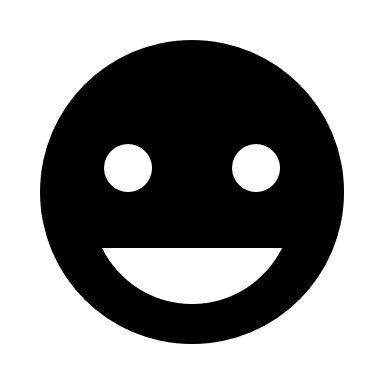 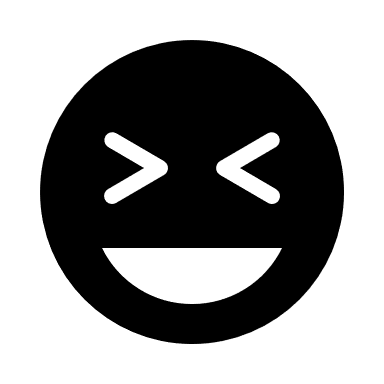 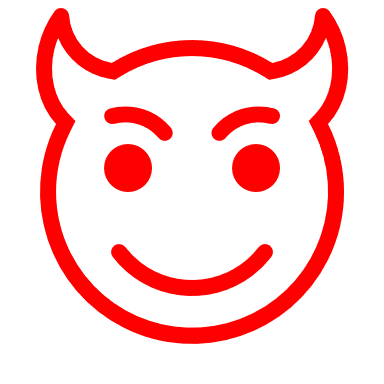 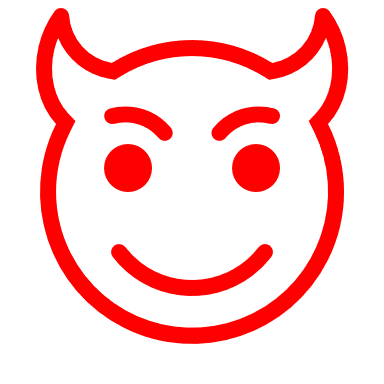 Adversary model
Adversary’s behavior
Honest but curious (passive, semi-honest):
	She follows the protocol but tries to learn more than allowed. 
Malicious (active):
	She can deviate from the protocol.
Adversary’s power
Computational unbounded
Computational bounded
	Polynomial time
	Quantum polynomial-time (QPT)
[Speaker Notes: IT secure. Computational secure. Relay on the hardness of mathematical problem. We consider malicious, and QPT adversary.]
Ideal functionality of QMPC (secure w/ abort)
Every players send his input to 📦.
 📦 executes the q-circuit.
 📦 returns👿’s output.
 👿 chooses to continue or abort.
If continue,📦  returns honest players’ output.
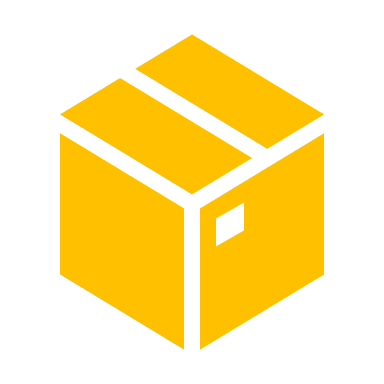 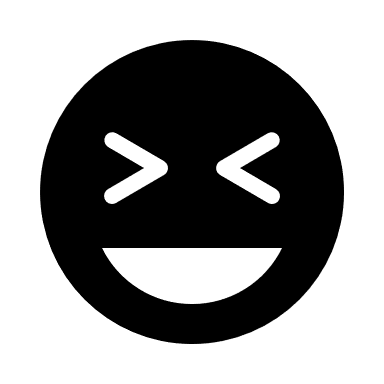 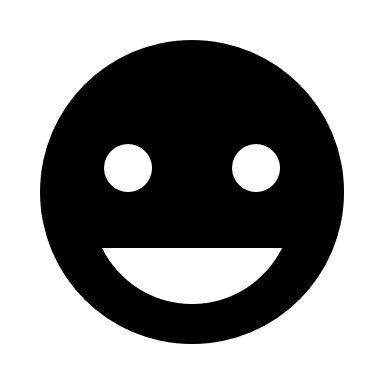 If abort, returns abort.
conti
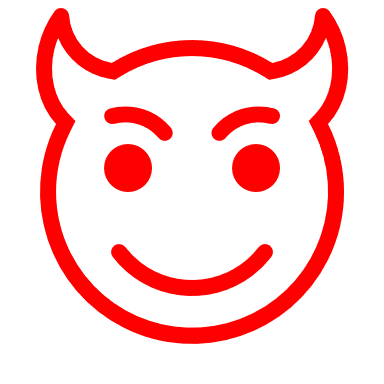 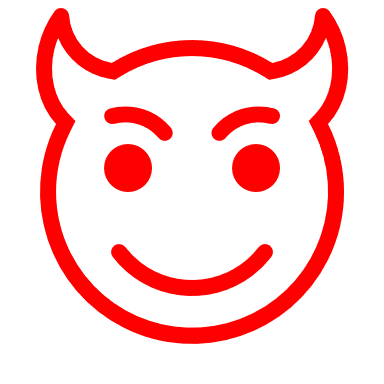 conti
abort
[Speaker Notes: Why it is ideal?]
What does it mean that a protocol is secure?
Simulation paradigm
S
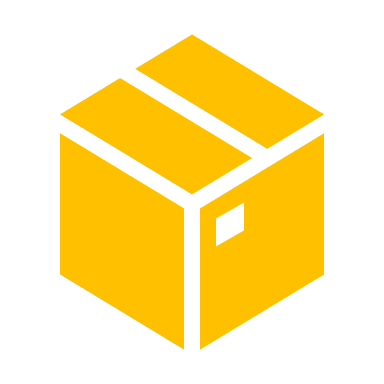 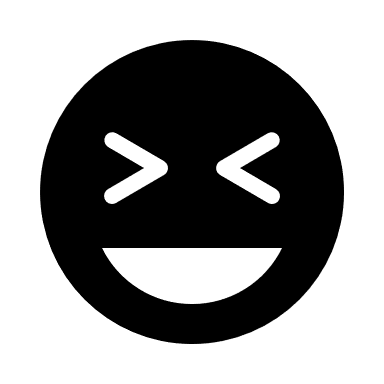 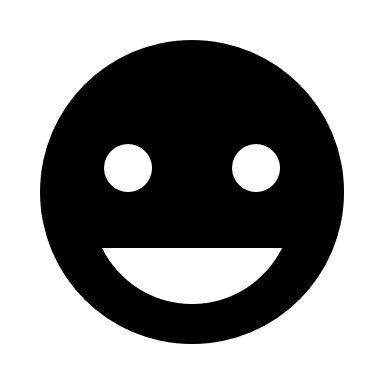 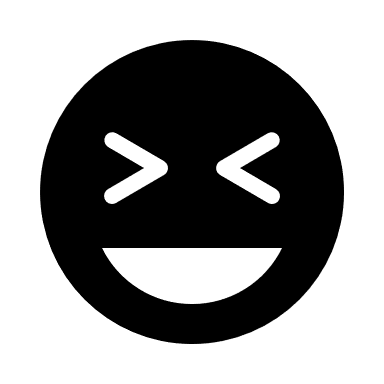 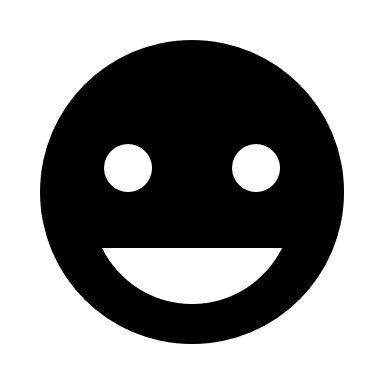 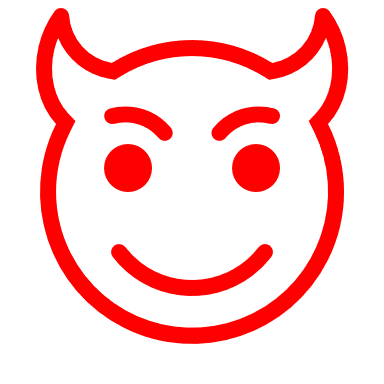 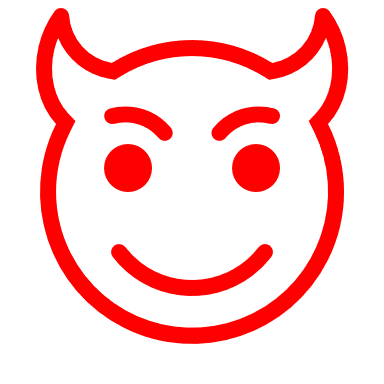 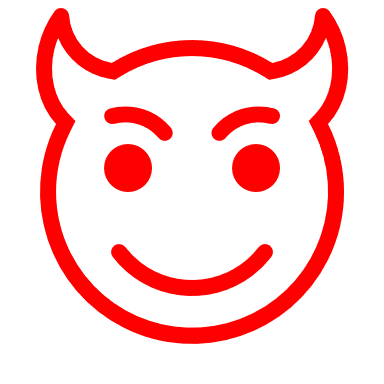 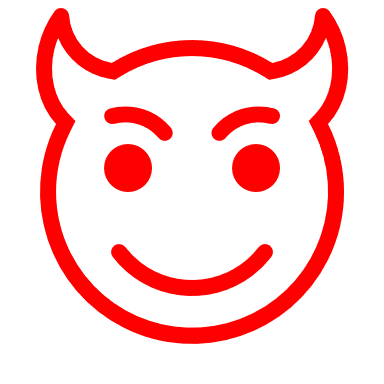 Distinguisher
Historical review
Crépeau, Gottesman, and Smith. STOC, 2002.
Ben-Or, Crépeau, Gottesman, Hassidim, and Smith. FOCS, 2006.
Dupuis, Nielsen, and Salvail. CRYPTO 2012.
Dulek, Grilo, Jeffery, Majenz, and Schaffner. EUROCRYPT, 2020.
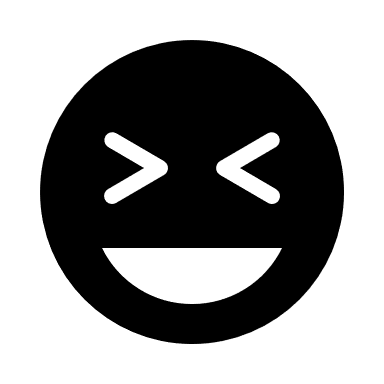 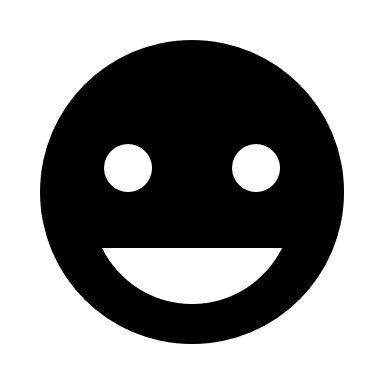 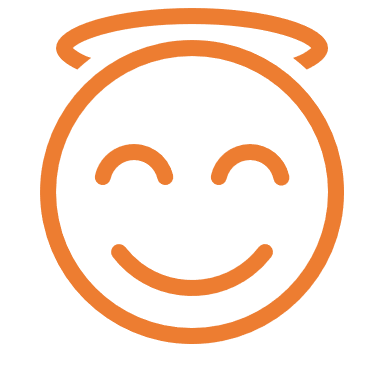 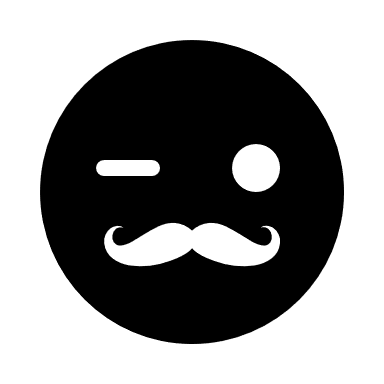 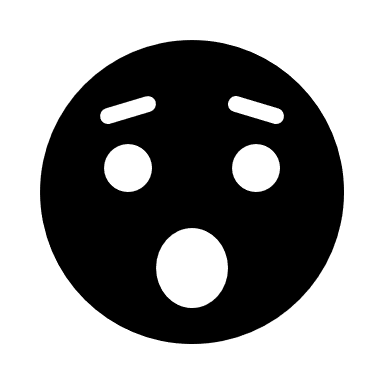 Authentication code
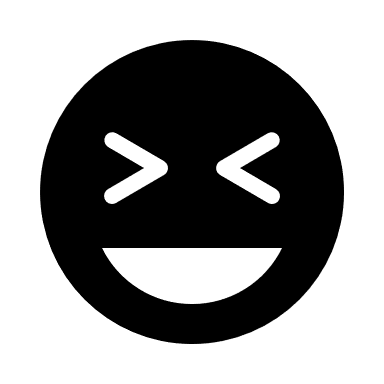 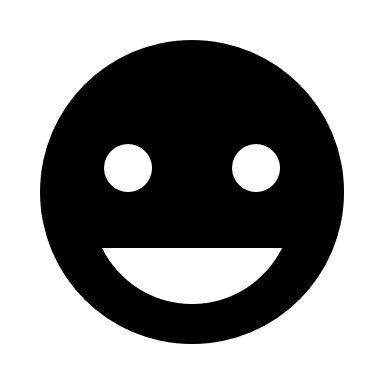 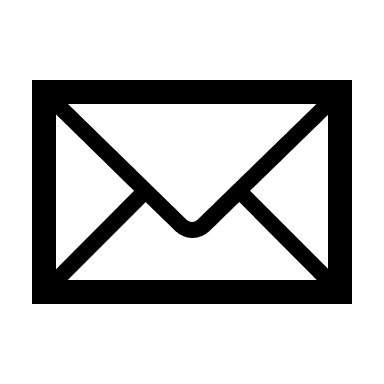 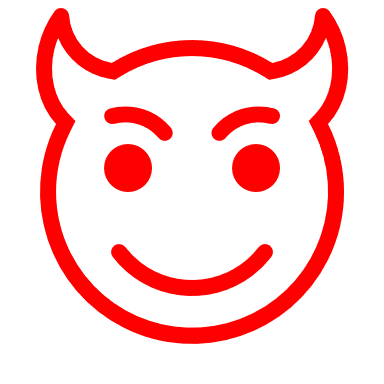 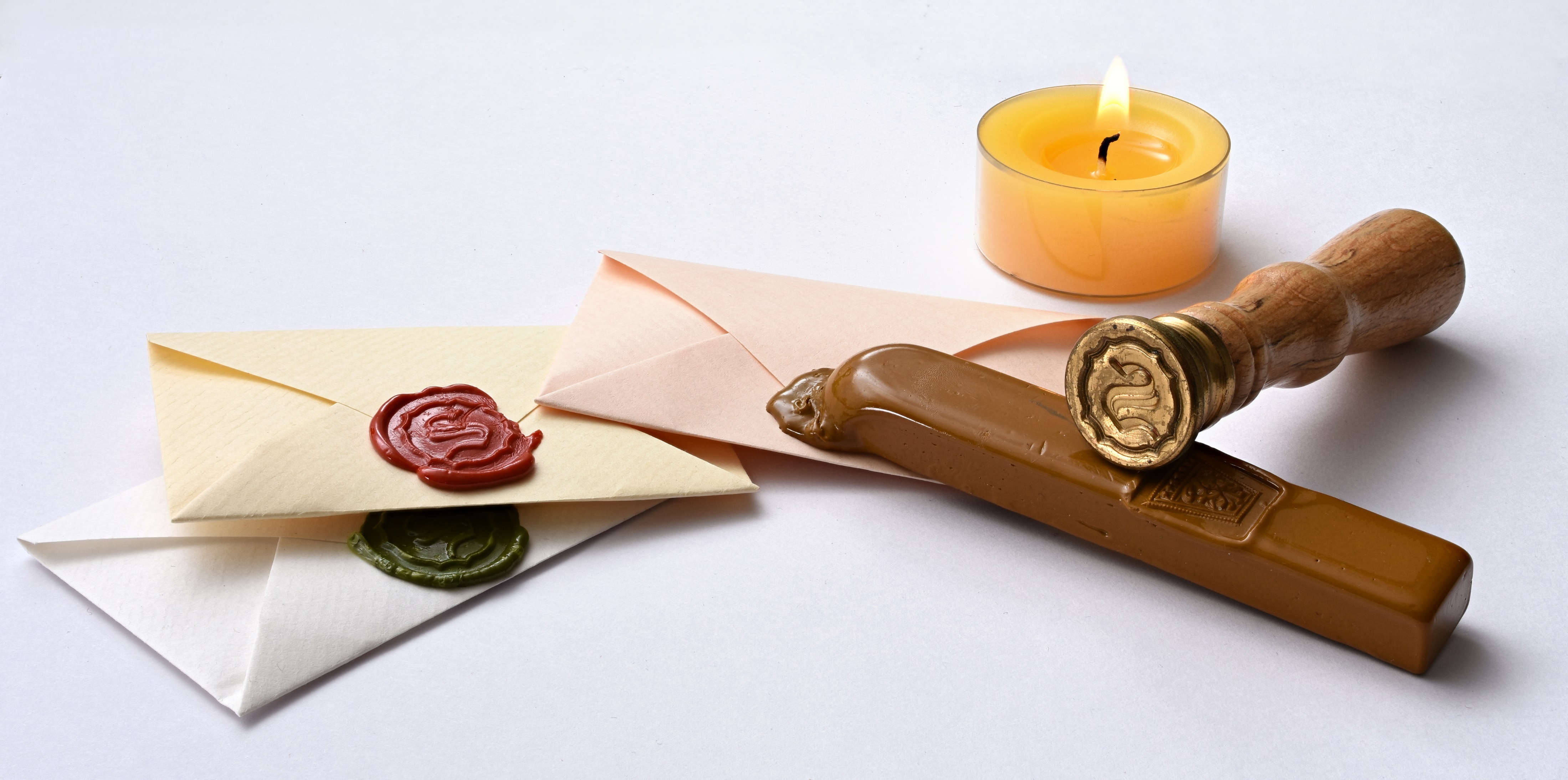 Clifford code[ABOE10]
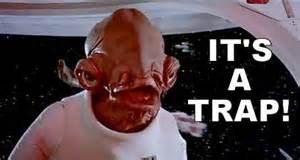 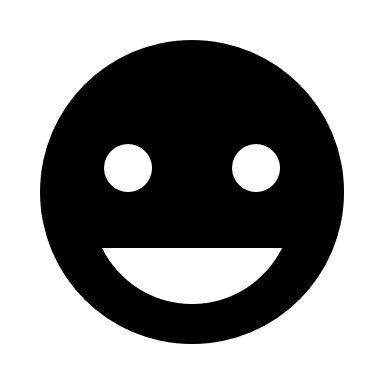 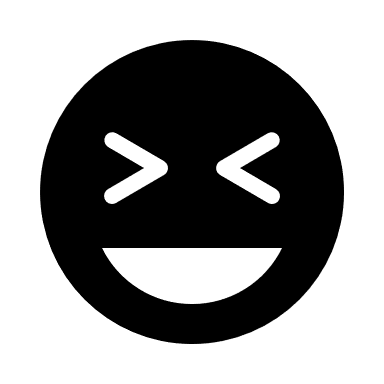 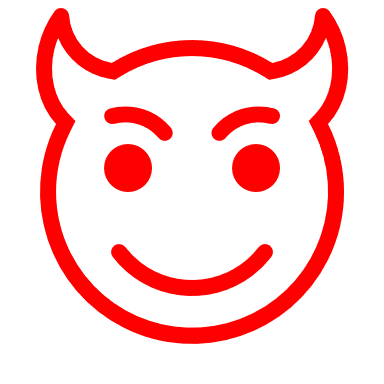 Aharonov, Ben-Or, and Eban.  ICS 2010.
Clifford code supports Homomorphic encryption for Clifford gates!
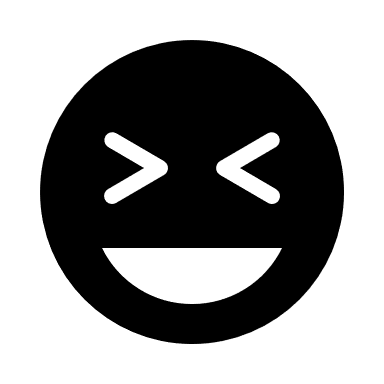 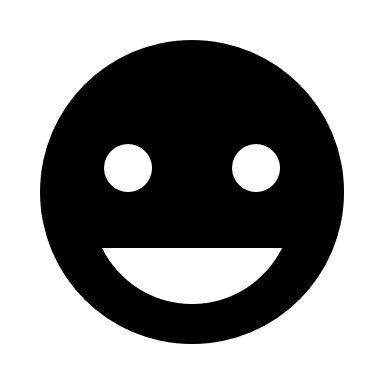 Homomorphic encryption
[DGJ+20]’s protocol
QMPC
Input encoding
Computation
Decoding
Clifford gate
T gate
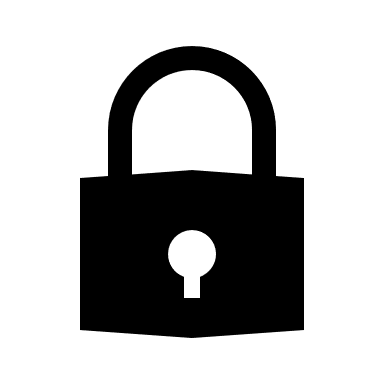 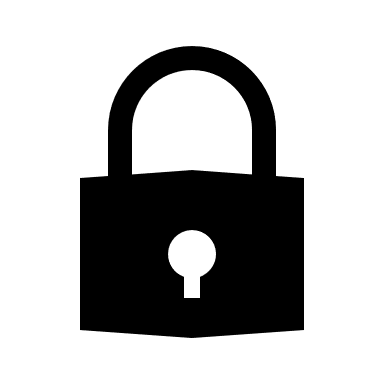 0
0
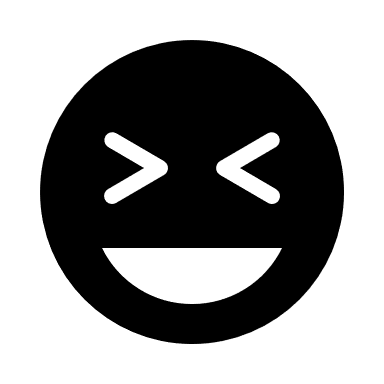 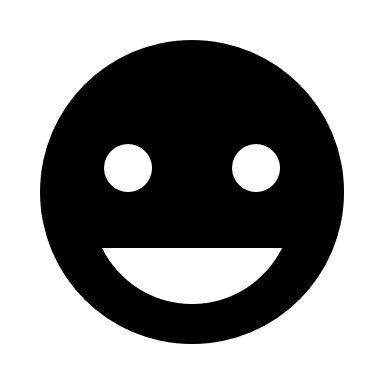 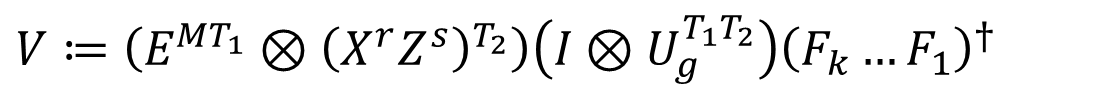 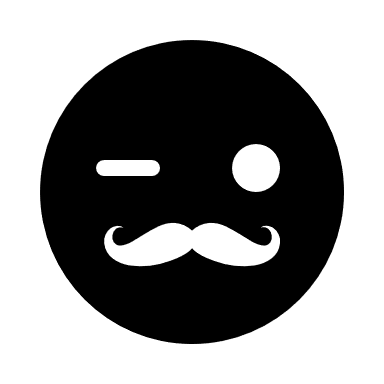 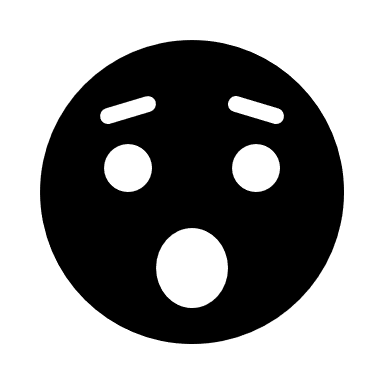 Security: based on Clifford code
❶
❷
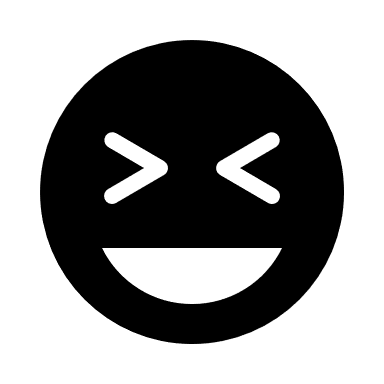 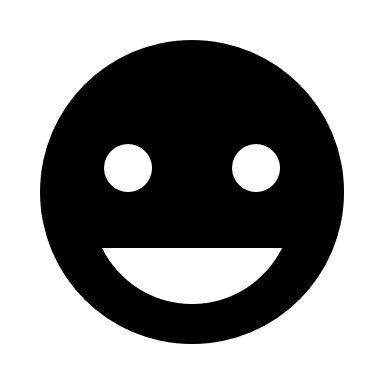 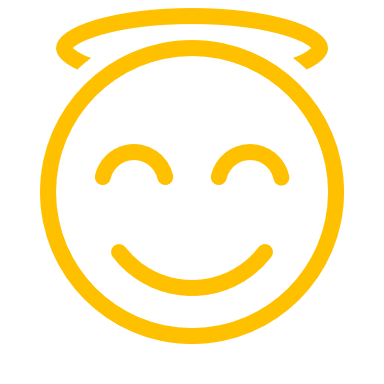 ❹
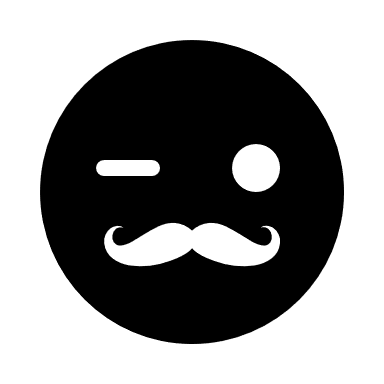 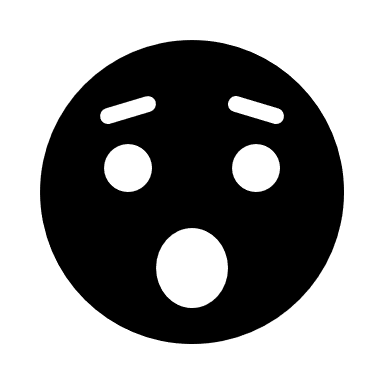 ❸
⓪
⓪
❶
❷
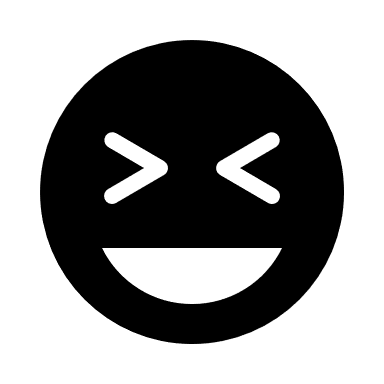 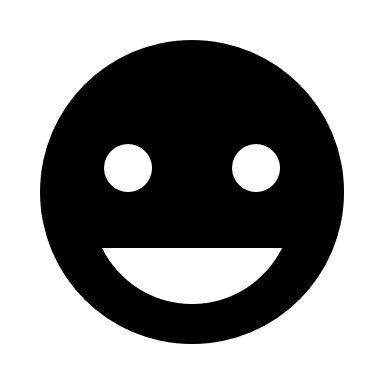 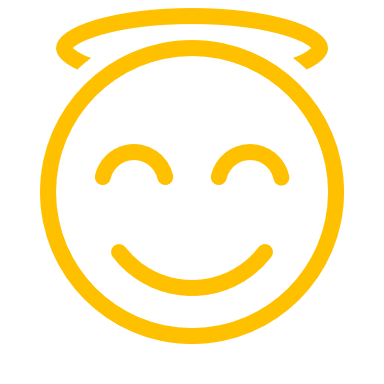 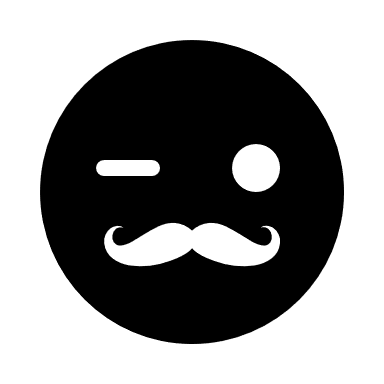 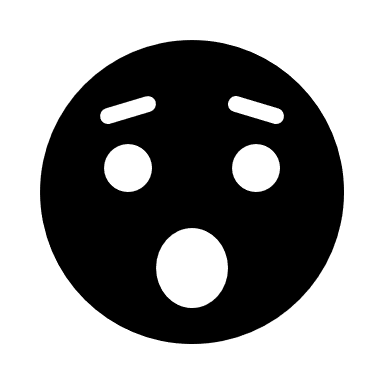 [Speaker Notes: CNOT over player 1 and player 2]
❶
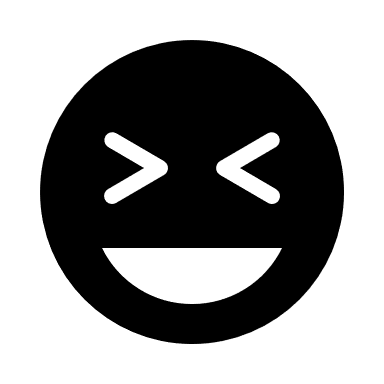 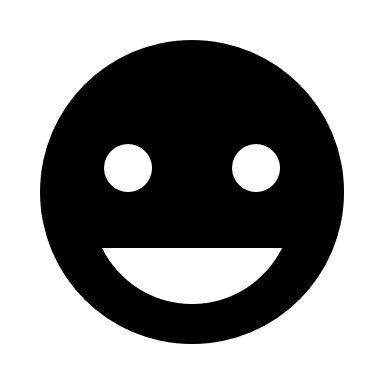 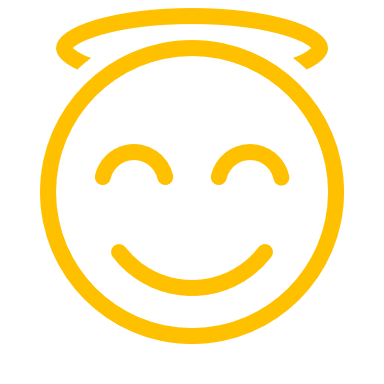 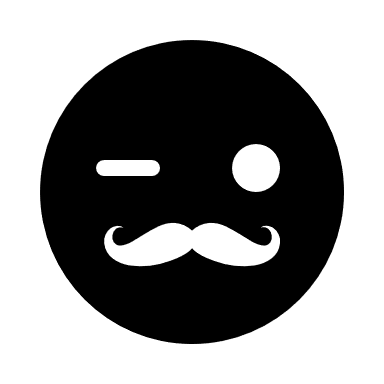 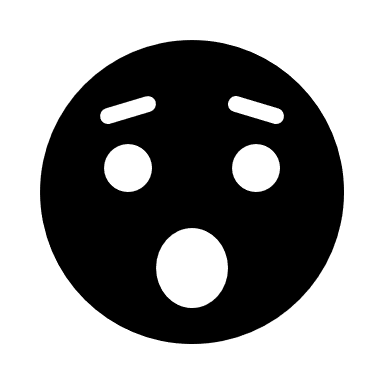 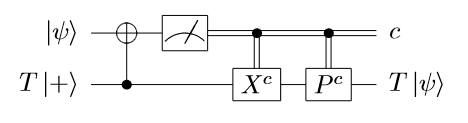 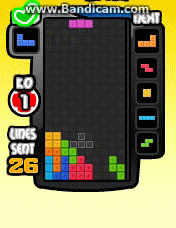 T is special
T
T
conti/
abort
T
T
T
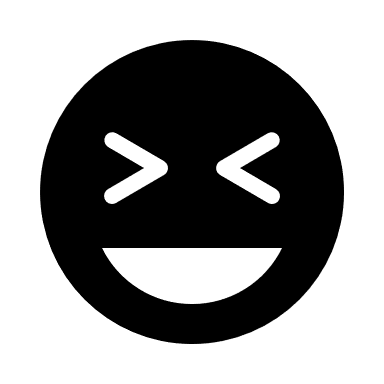 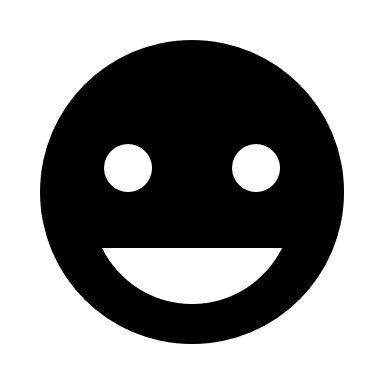 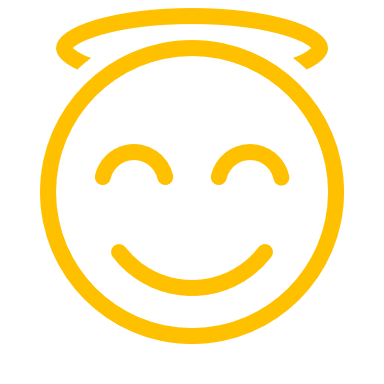 Very good magic state
Close enough magic state
conti/
abort
conti/
abort
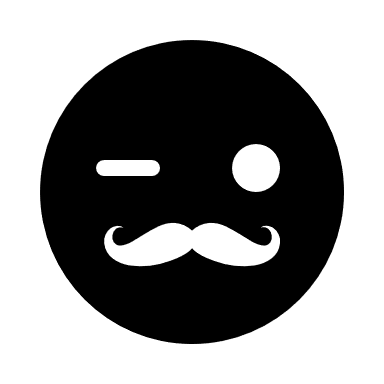 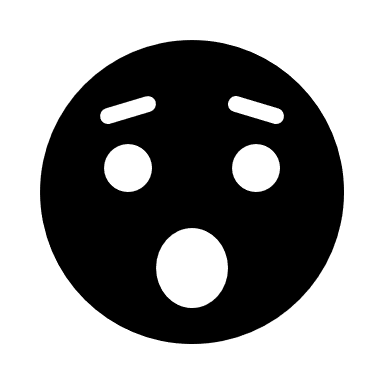 Bravyi and Kitaev, Physical Review A, (022316), 2005.
Summary
To Be Continued
Ongoing work
QMPC with identifiable abort
If the protocol is aborted, every honest party will agree on the same malicious one.
The honest parties can kick away the identified one and then execute a new protocol.
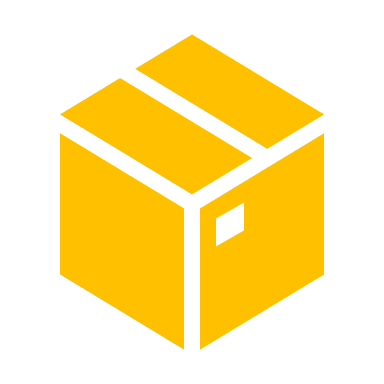 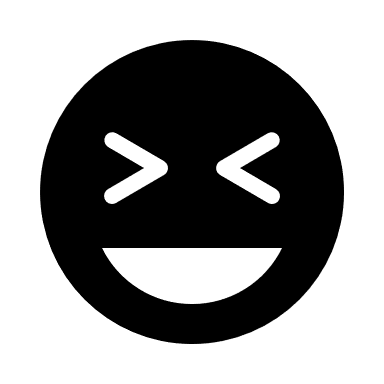 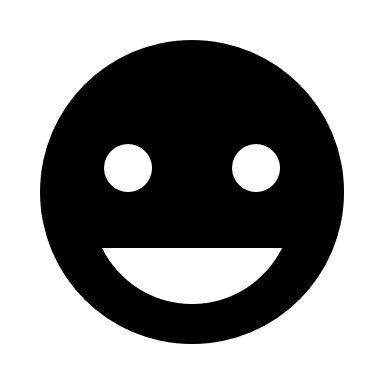 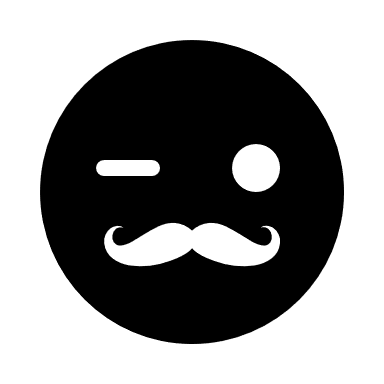 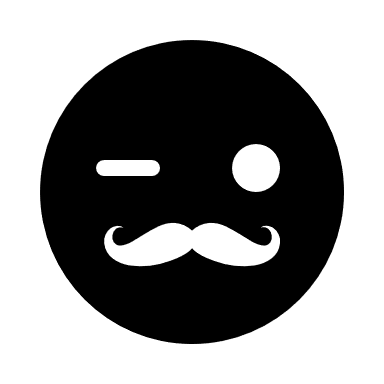 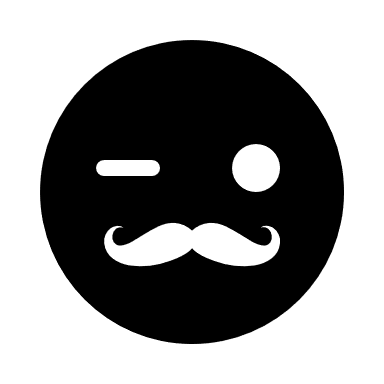 abort
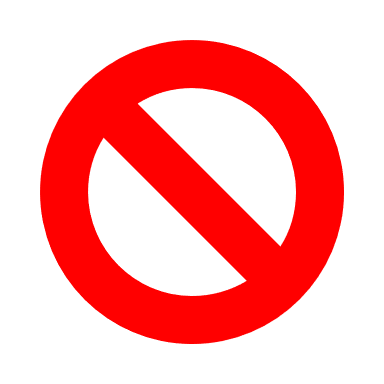 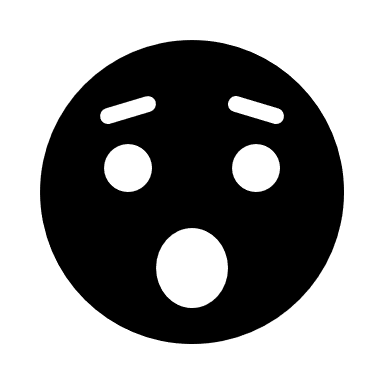 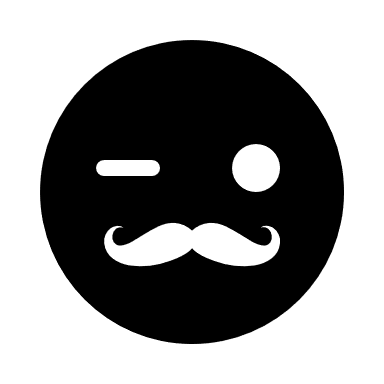 Thank You